Onkolojik  Nükleer Tıp Uygulamaları
Reseptör sintigrafileri:
In-111 octreotid sintigrafisi
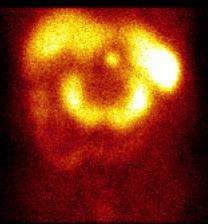 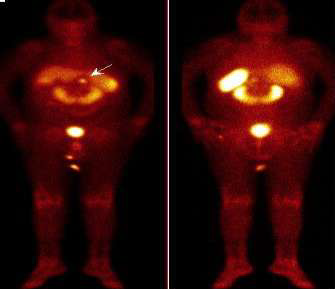 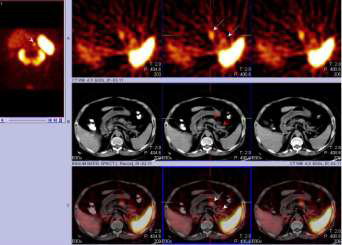 Onkolojik  Nükleer Tıp Uygulamaları
Lenfosintigrafi – sentinel lenf nodu tayini
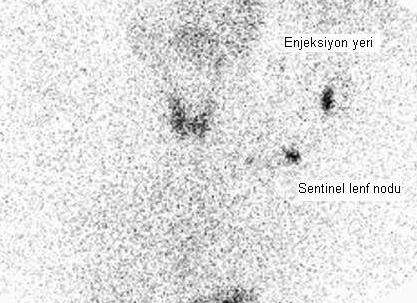 FDG konst.             glukoz transportu (GLUT 1)
                                      glukoz metabolizması(glikoliz)
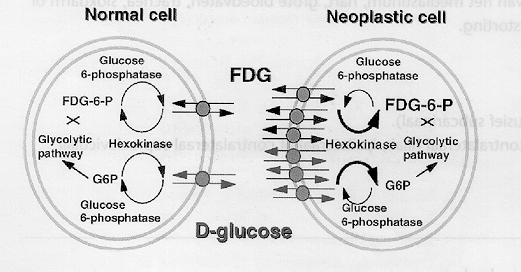 Üriner ekskresyon ile atılır.
Onkolojik  Nükleer Tıp Uygulamaları18F-FDG PET/BT
[Speaker Notes: ile orantılı olarak konsantre ediliyor]
Onkolojik  Nükleer Tıp Uygulamaları18F-FDG PET görüntüleme
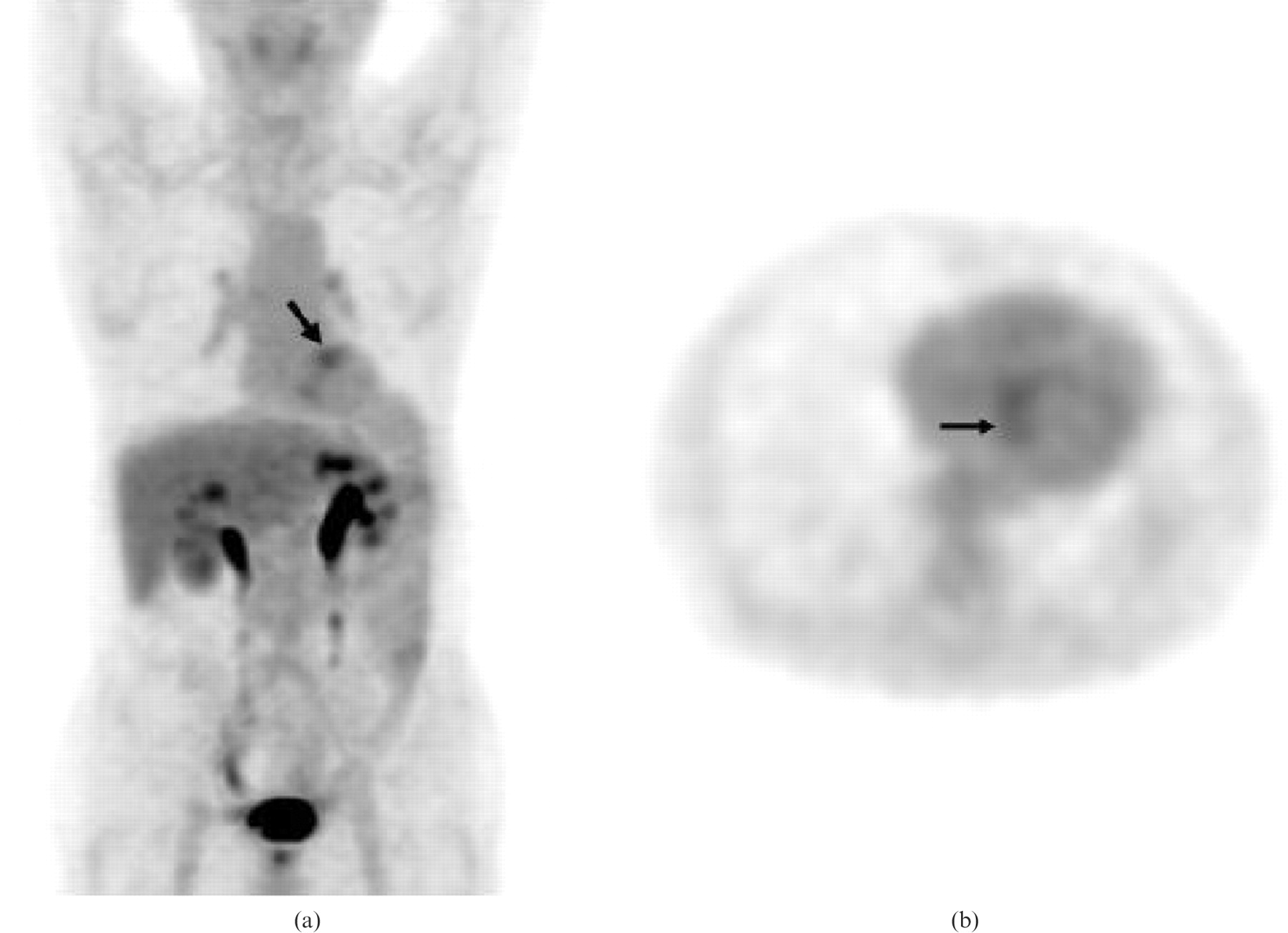 Onkolojik  Nükleer Tıp Uygulamaları18F-FDG PET görüntüleme
Tanı, tedavi yanıtı, yeniden evreleme, 
Primer tümör odağının saptanması
Akciğer, meme, kolorektal, baş-boyun, özefagus kanserleri, lenfoma, melanoma ...
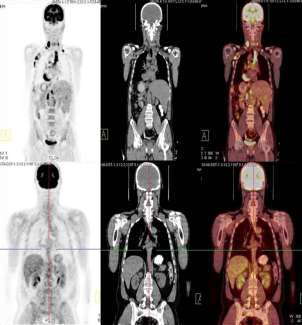 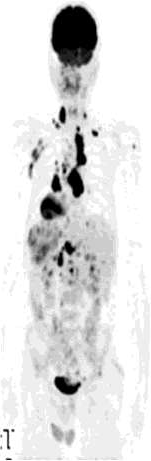